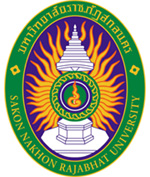 ประชุมเพื่อเตรียมความพร้อมร่วมจัดนิทรรศการแสดงผลงานการจัดการความรู้ของมหาวิทยาลัยราชภัฏสกลนคร ประจำปีงบประมาณ พ.ศ. 2564 และจัดทำแผนการจัดการความรู้ประจำปีงบประมาณ พ.ศ. 2565
ในวันอังคารที่ 21 ธันวาคม 2564  เวลา  10.00 - 12.00 น.  
ณ  ห้องประชุมสรัสจันทร  ชั้น 2 อาคาร 10 มหาวิทยาลัยราชภัฏสกลนคร
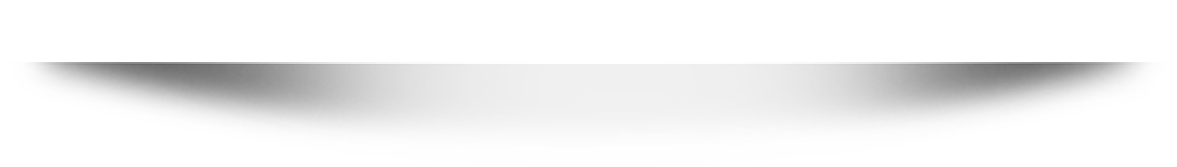 ประเด็น
1
ติดตามการรายงานแผนการจัดการความรู้ ประจำปีงบประมาณ พ.ศ. 2564 รอบ 12 เดือน
2
เตรียมความพร้อมในการเข้าร่วมจัดนิทรรศการ มหาวิทยาลัยราชภัฏสกลนคร ประจำปีงบประมาณ พ.ศ. 2564
3
จัดทำแผนการจัดการความรู้ของหน่วยงาน ประจำปีงบประมาณ พ.ศ. 2565
1
ติดตามการรายงานแผนการจัดการความรู้ ประจำปีงบประมาณ พ.ศ. 2564 รอบ 12 เดือน
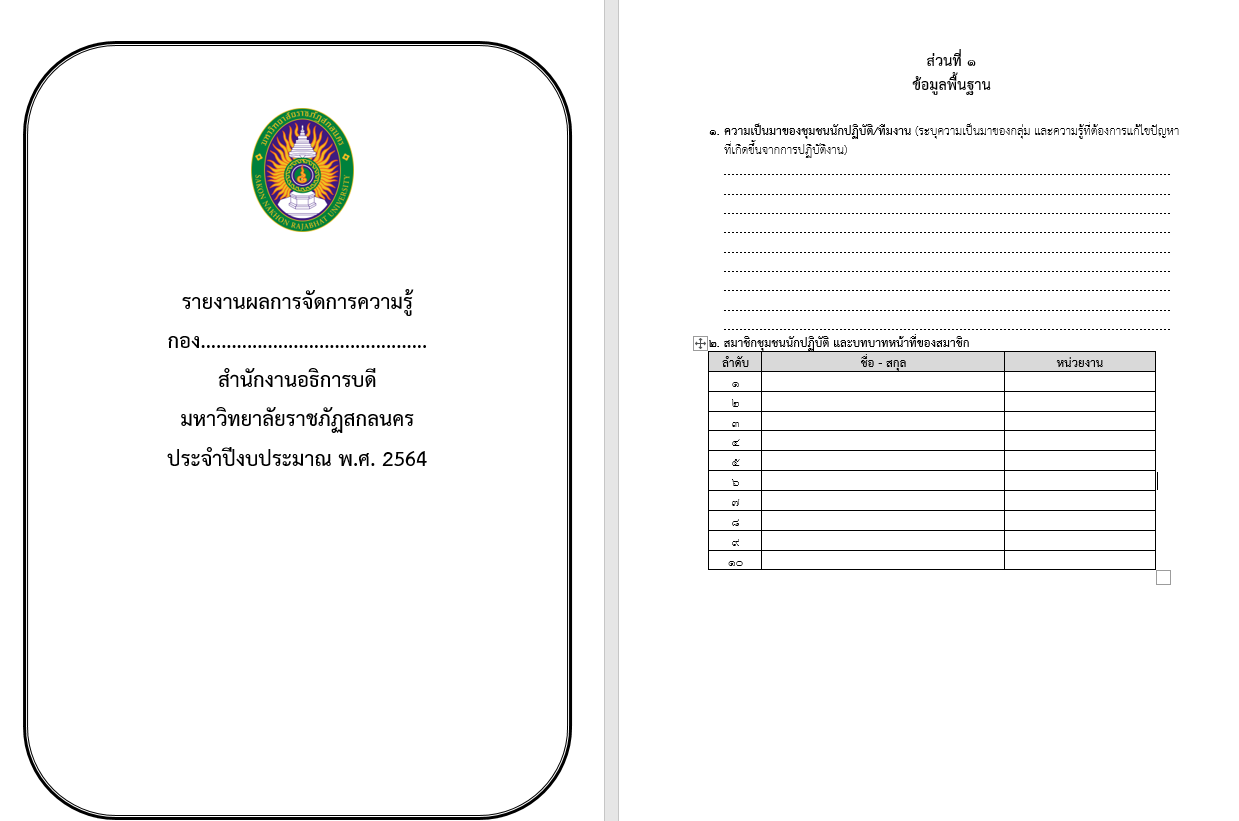 กำหนดส่ง ภายใน วันอังคาร 28 ธันวาคม 2564 (ส่งกองนโยบายและแผน)
ดาวน์โหลดแบบฟอร์ม https://po.snru.ac.th/th/topics/3868
2
เตรียมความพร้อมในการเข้าร่วมจัดนิทรรศการ มหาวิทยาลัยราชภัฏสกลนคร ประจำปีงบประมาณ พ.ศ. 2564
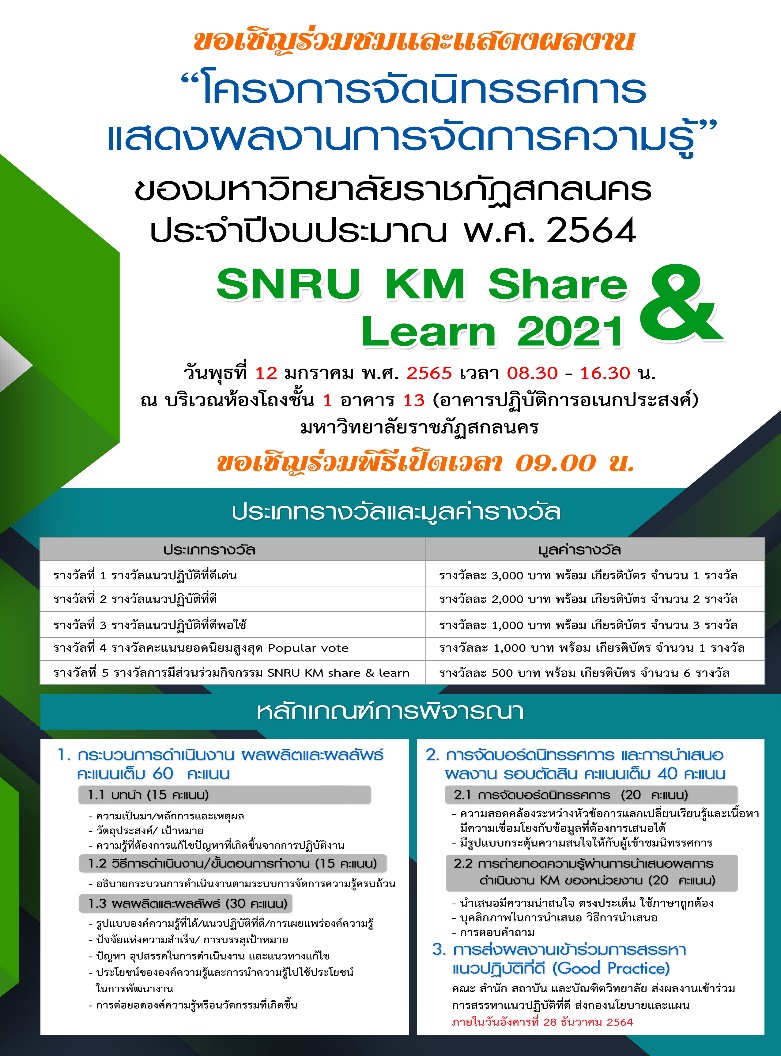 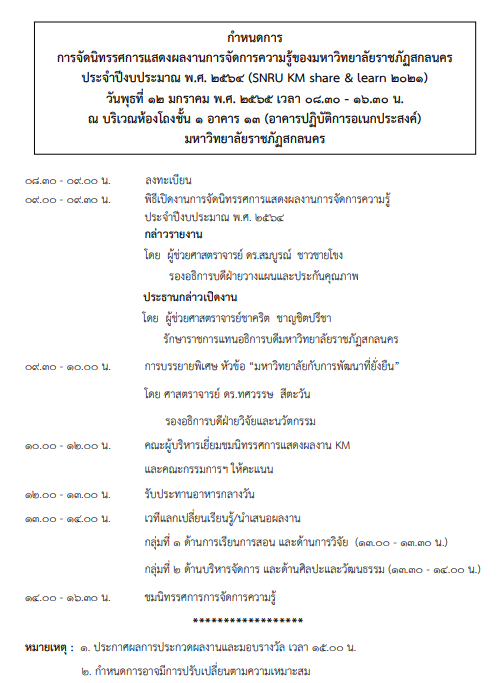 2
เตรียมความพร้อมในการเข้าร่วมจัดนิทรรศการ มหาวิทยาลัยราชภัฏสกลนคร ประจำปีงบประมาณ พ.ศ. 2564
สิ่งที่ต้องดำเนินการ 
 1. แบบฟอร์มส่งผลงานเข้าร่วมจัดนิทรรศการและประกวด (ส่ง 28 ธ.ค. 64) 
2. แบบฟอร์มเปิดสิทธิ์ (ส่ง 28 ธ.ค. 64)3. แบบฟอร์มการนำเสนอแนวปฏิบัติที่ดี (Good Practice) (ส่ง 28 ธ.ค. 64)
องค์ความรู้ที่ได้รับคัดเลือก 
1.  ระบบแจ้งซ่อมออนไลน์ ผู้รับผิดชอบ : งานอาคารสถานที่และยานพาหนะ 
2. กระบวนการสร้างวิศวกรสังคม มหาวิทยาลัยราชภัฏสกลนคร 
ผู้รับผิดชอบ : กองพัฒนานักศึกษา
KM 
สำนักงานอธิการบดีประจำปีงบประมาณ 
พ.ศ. 2564
การออกแบบป้ายนิทรรศการ1. หน่วยงานที่รับผิดชอบ จะต้องดำเนินการส่งข้อมูลให้กับงานประชาสัมพันธ์เพื่อออกแบบป้ายไวนิลนิทรรศการให้ ขนาด 100*120 cm
  กำหนดภายในวันที่........................
2. หน่วยงานจะต้องทำชุดเบิกจ่ายเองเมื่อสิ้นสุดการดำเนินงาน3. หน่วยงานจะต้องเตรียมสถานที่
ตัวอย่างการจัดนิทรรศการของปีที่ผ่านมา
2
เตรียมความพร้อมในการเข้าร่วมจัดนิทรรศการ มหาวิทยาลัยราชภัฏสกลนคร ประจำปีงบประมาณ พ.ศ. 2564
ตัวอย่างการจัดนิทรรศการของปี 2564
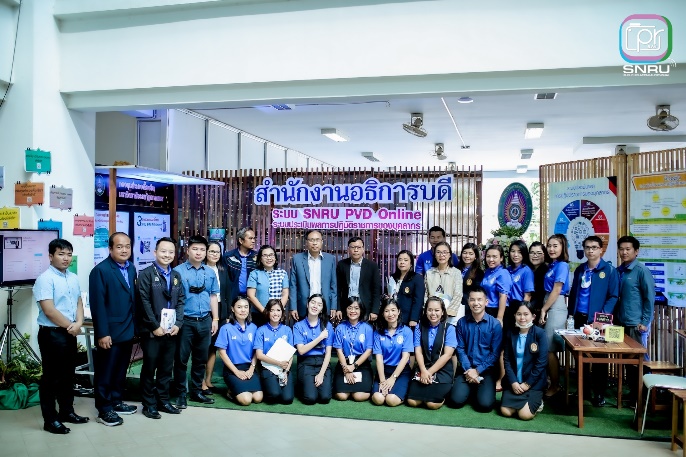 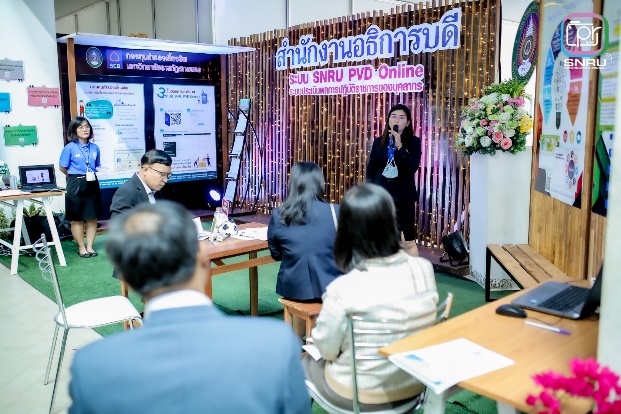 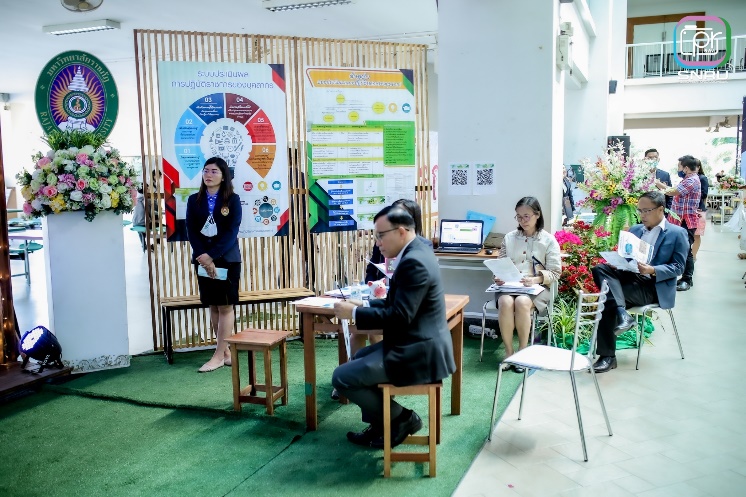 เอกสารที่หน่วยงานผู้จัดนิทรรศการจะต้องดำเนินการมีดังนี้
1
2
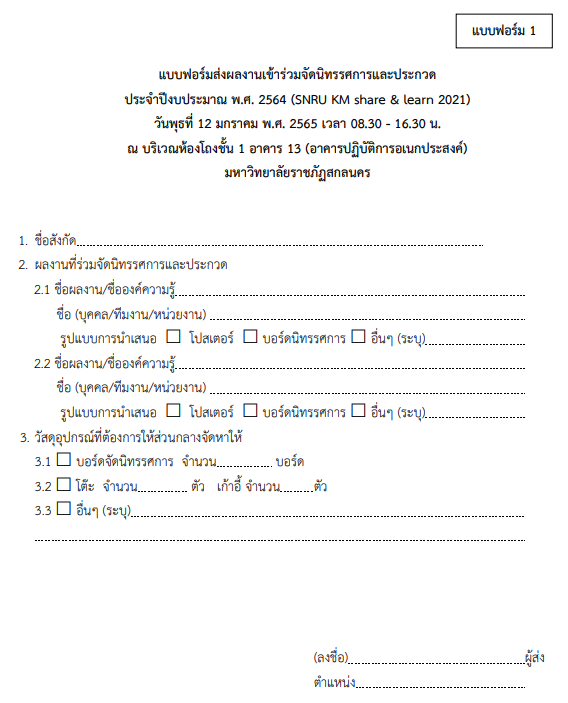 3
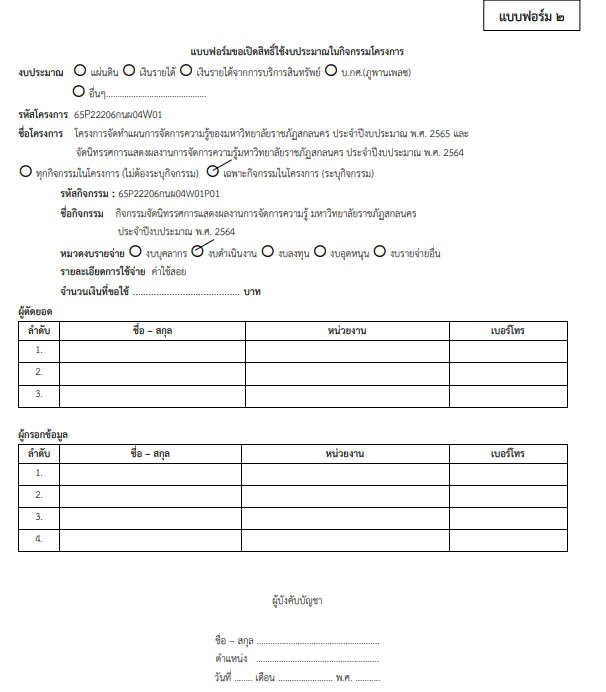 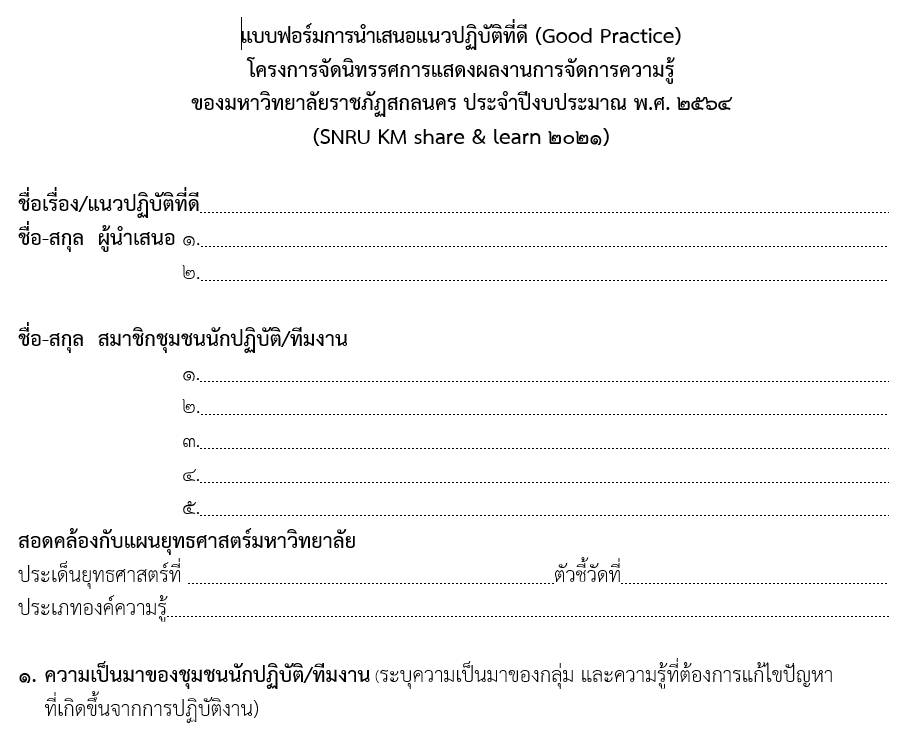 งบประมาณของมหาวิทยาลัยให้จำนวน 3,000 บาท 
หน่วยงานละ 1,500 บาท
กำหนดส่ง ภายใน วันอังคาร 28 ธันวาคม 2564 (ส่งกองนโยบายและแผน)
ดาวน์โหลดแบบฟอร์ม https://plan.snru.ac.th/topics/18992
7
เอกสารที่หน่วยงานผู้จัดนิทรรศการจะต้องดำเนินการมีดังนี้
4
5
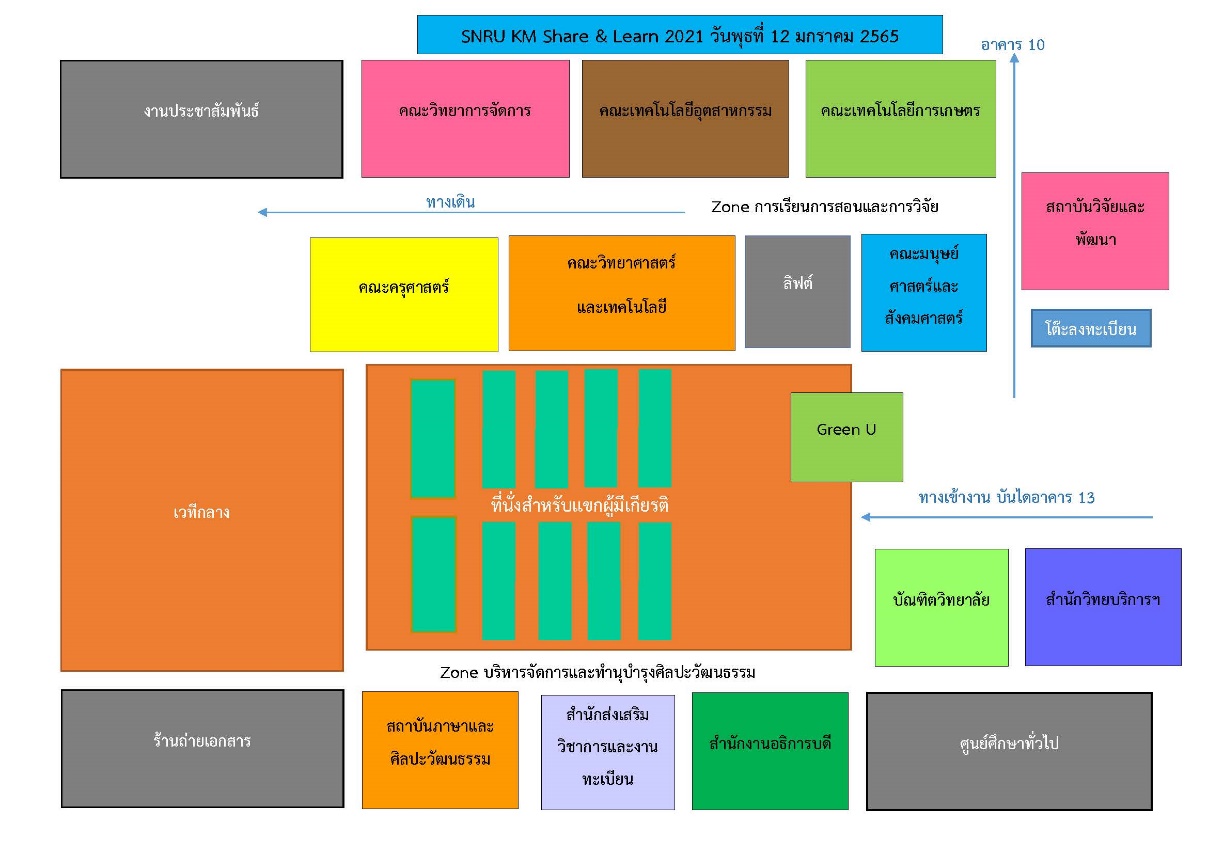 การออกแบบป้ายนิทรรศการ1. ดำเนินการส่งข้อมูลแสดงขั้นตอนตามกระบวนการจัดการความรู้ ให้กับงานประชาสัมพันธ์เพื่อออกแบบป้ายไวนิลนิทรรศการให้ 
ขนาด 100*120 cm
  กำหนดภายในวันที่........................
2. หน่วยงานจะต้องทำชุดเบิกจ่ายเองเมื่อสิ้นสุดการดำเนินงานหน่วยงานละ 1,500 บาท3. หน่วยงานจะต้องเตรียมสถานที่
ตัวแทนประจำซุ้มจัดนิทรรศการตลอดงานเพื่อให้ข้อมูลกับคณะกรรมการประเมิน และผู้เข้าชมนิทรรศการ
ส่งตัวแทนร่วมเล่าประสบการณ์การจัดการความรู้ จำนวนหน่วยงานละ 1 ท่าน (รวมเป็น 2 ท่าน)
8
เกณฑ์การให้คะแนน
รางวัลที่ 1 มี 1รางวัล 3,000 บาท
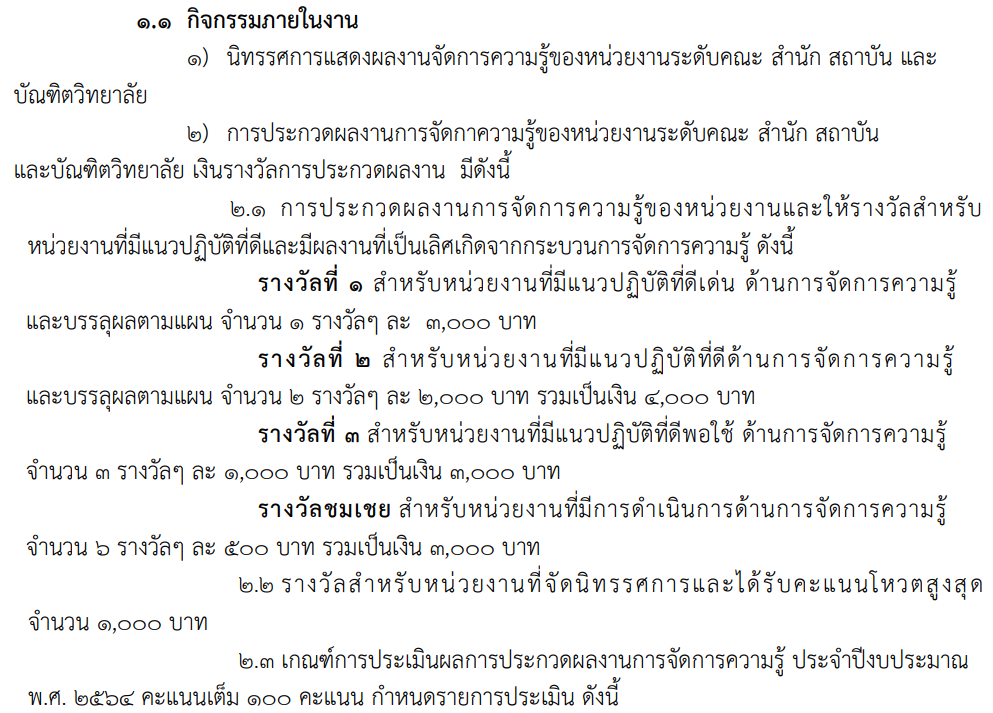 รางวัลที่ 2 มี 2 รางวัล 2,000 บาท
รางวัลที่ 3 มี 3 รางวัล 1,000 บาท
รางวัลชมเชย มี 6 รางวัล 500 บาท
รางวัลโหวตสูงสุด1,000 บาท
9
คะแนนเต็ม 100 คะแนน
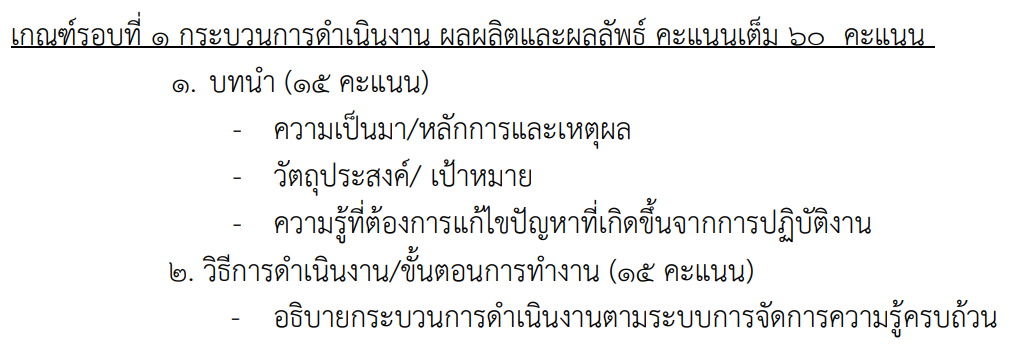 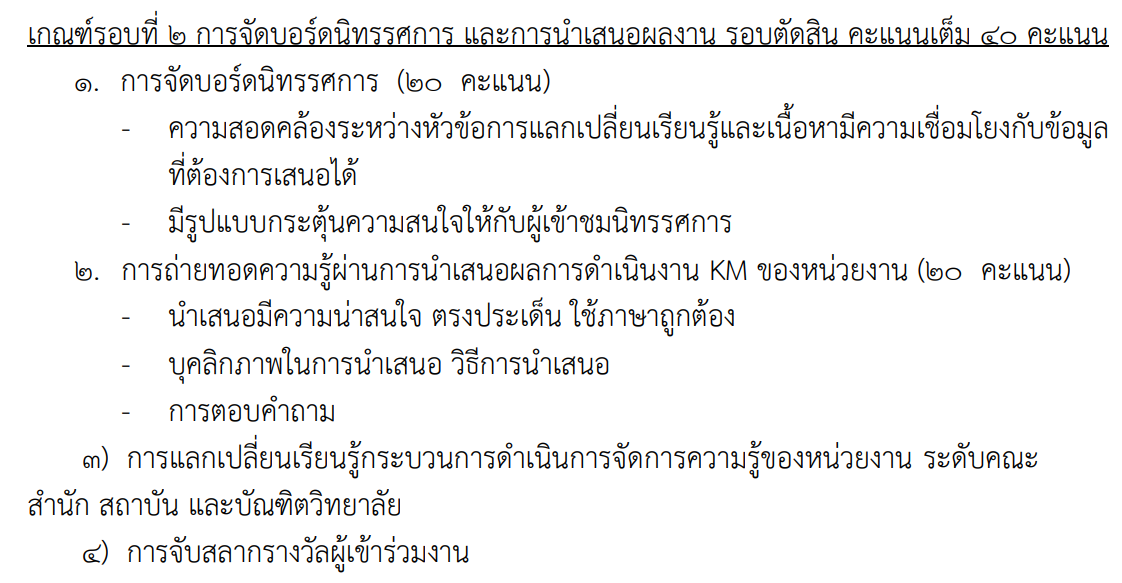 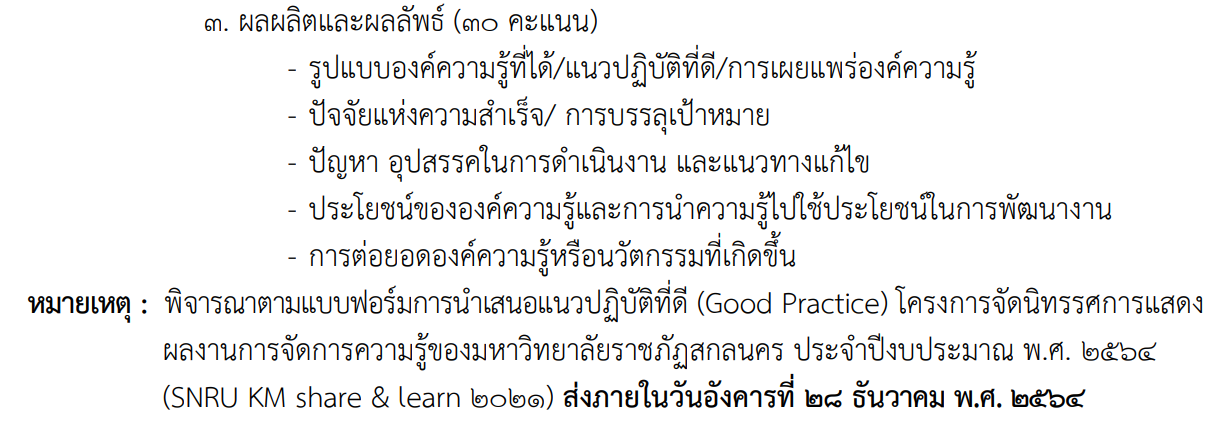 เกณฑ์รอบที่ 240 คะแนน
เกณฑ์รอบที่ 160 คะแนน
10
3
จัดทำแผนการจัดการความรู้ของหน่วยงาน ประจำปีงบประมาณ พ.ศ. 2565
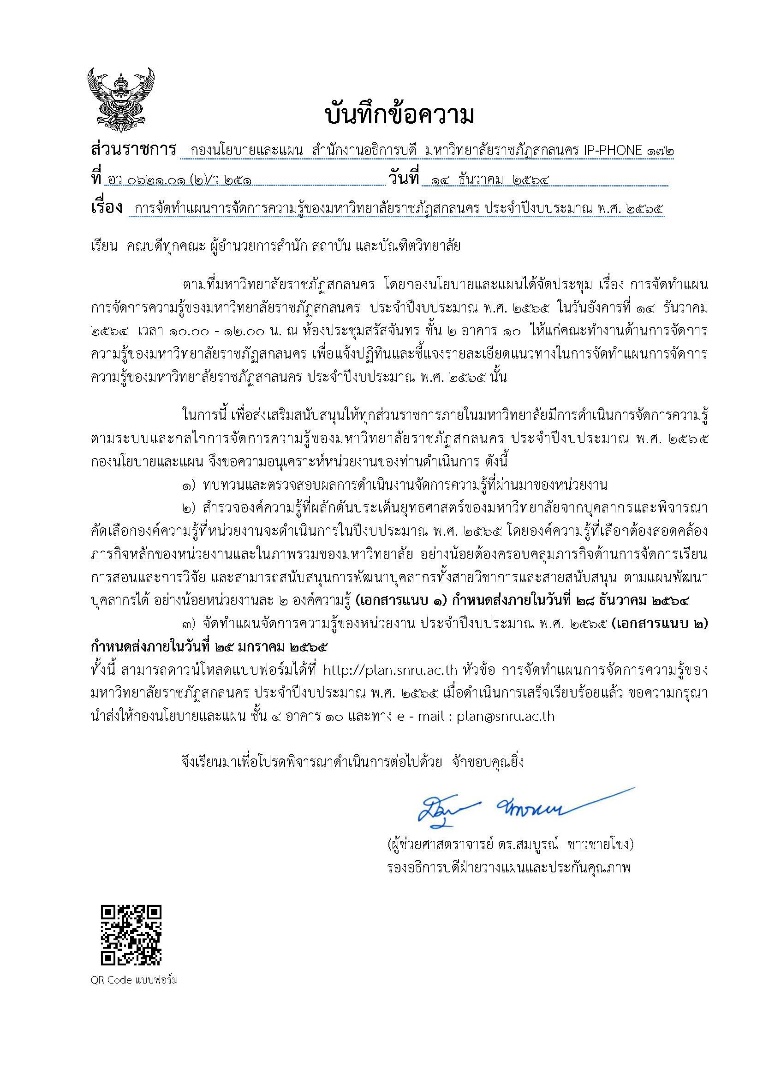 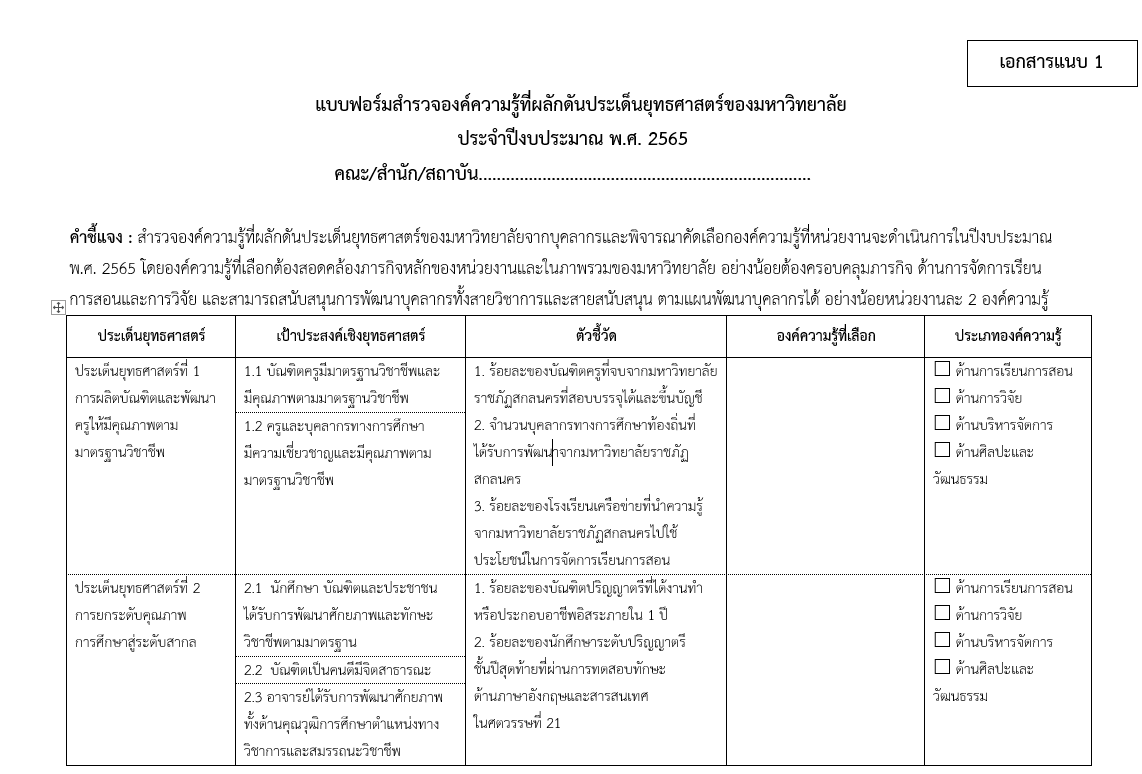 1
มหาวิทยาลัยกำหนดส่ง ภายในวันอังคาร 28 ธันวาคม 2564
11
3
จัดทำแผนการจัดการความรู้ของหน่วยงาน สำนักงานอธิการบดี ประจำปีงบประมาณ พ.ศ. 2565 (ต่อ)
แต่ละกองจะต้องส่งแผน KM ของกอง ภายในวันที่ 27 ธ.ค. 2564
2
1. เครือข่ายความร่วมมือห้องสมุดด้านประกันคุณภาพ
    2. สำนักงานสีเขียว
    3. กระบวนการสร้างความสำเร็จสู่องค์กรแห่งการเรียนรู้
การพัฒนาปรับปรุงการปฏิบัติงาน
แนวฏิบัติที่ดี
นวัตกรรมสนับสนุนการปฏิบัติงาน
เป็นการทำงานอย่างมีแบบแผนและต่อเนื่อง เพื่อก่อให้เกิดการเปลี่ยนแปลงทั่วทั้งระบบ โดยมุ่งเน้นการเปลี่ยนแปลงวัฒนธรรมของการทำงาน เพื่อการเพิ่มประสิทธิภาพและประสิทธิผลขององค์กร สามารถลดเวลาและลดขั้นตอนการดำเนินงานได้อย่างเป็นรูปธรรม
กระบวนการที่มีวิธีปฏิบัติหรือขั้นตอนการปฏิบัติงานที่ทำให้ส่วนงานประสบความสำเร็จหรือนำไปสู่ความเป็นเลิศตามเป้าหมายและเป็นที่ยอมรับในวงวิชาการหรือวิชาชีพนั้น ๆ และมีหลักฐานของความสำเร็จปรากฏอย่างชัดเจน มีการเผยแพร่แนวปฏิบัติที่ดีในส่วนงานอื่นนำไปใช้ประโยชน์
เป็นการทำสิ่งต่าง ๆ ด้วยวิธีใหม่ ๆ และยังอาจหมายถึง การเปลี่ยนแปลงทางคิด การผลิต กระบวนการ หรือองค์กร เพื่อทำให้สิ่งต่าง ๆ เกิดการเปลี่ยนแปลงในทางที่ดีขึ้น ก่อให้เกิดผลผลิตเพิ่มขึ้น เพิ่มมูลค่า มูลค่าของลูกค้า หรือมูลค่าของผู้ผลิต
ประจำปีงบประมาณ พ.ศ.2565
1
เช่น
1. ระบบโอทีออนไลน์ของสำนักวิทยบริการ
2. การปรับปรุงกระบวนงานตอบคำถามด้วย Free Line Chantbot
3. ระบบการลาออนไลน์แบบไร้กระดาษ
3
1. ระบบตรวจสอบผลการเรียนตามโครงสร้างหลักสูตรผ่าน   เครือข่ายอินเทอร์เน็ต
2. สลิปเงินเดือนออนไลน์ฉับไว
เช่น
เช่น
12
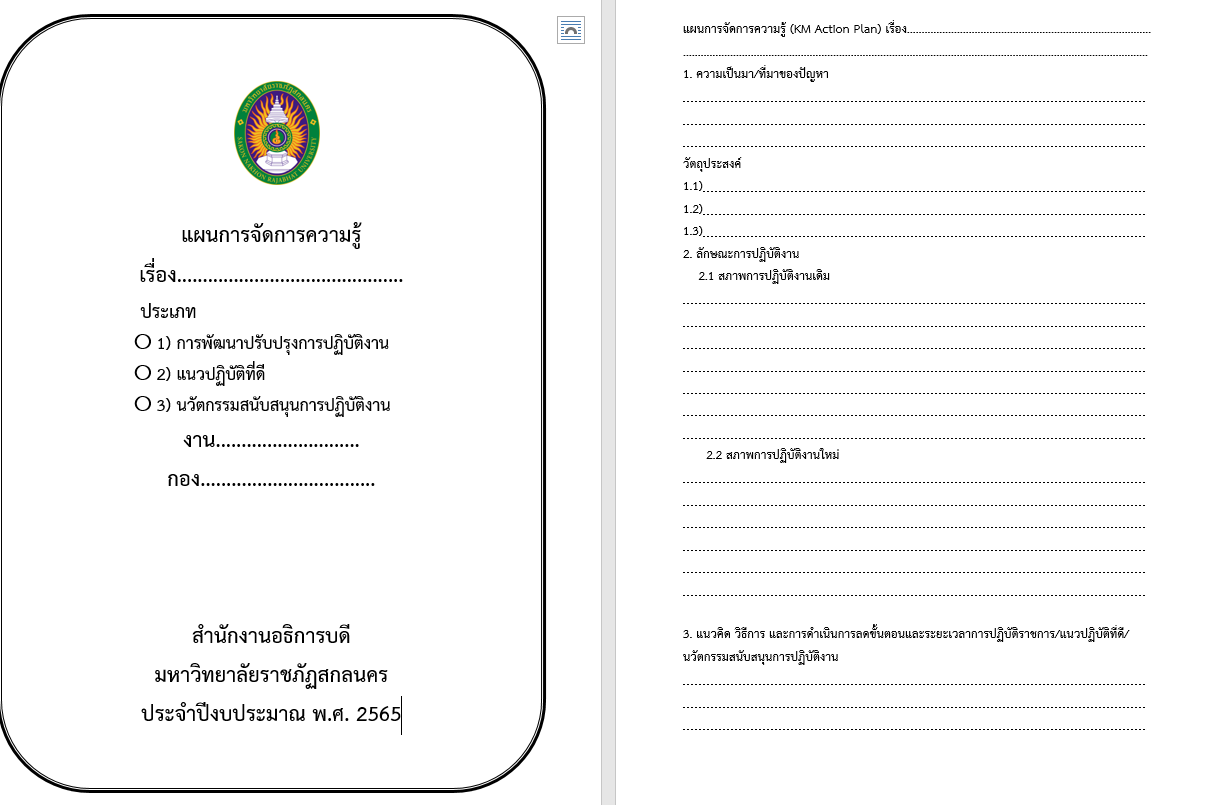 แต่ละกองจะต้องส่งแผน KM ของกอง ภายในวันที่ 27 ธ.ค. 2564
ดาวน์โหลดแบบฟอร์ม https://po.snru.ac.th/th/topics/3868
ให้ระบุระยะเวลาของการดำเนินกิจกรรมในแต่ละขั้นตอน
ให้ระบุเป้าหมายผลลัพธ์หรือผลสำเร็จของแต่ละกิจกรรม
ให้ระบุรายละเอียดกิจกรรมหรือสิ่งที่องค์กรจะทำเพื่อให้บรรลุผลในแต่ละขั้นตอน
Thank you
Insert the title of 
your subtitle Here